De handIntervisiemethode
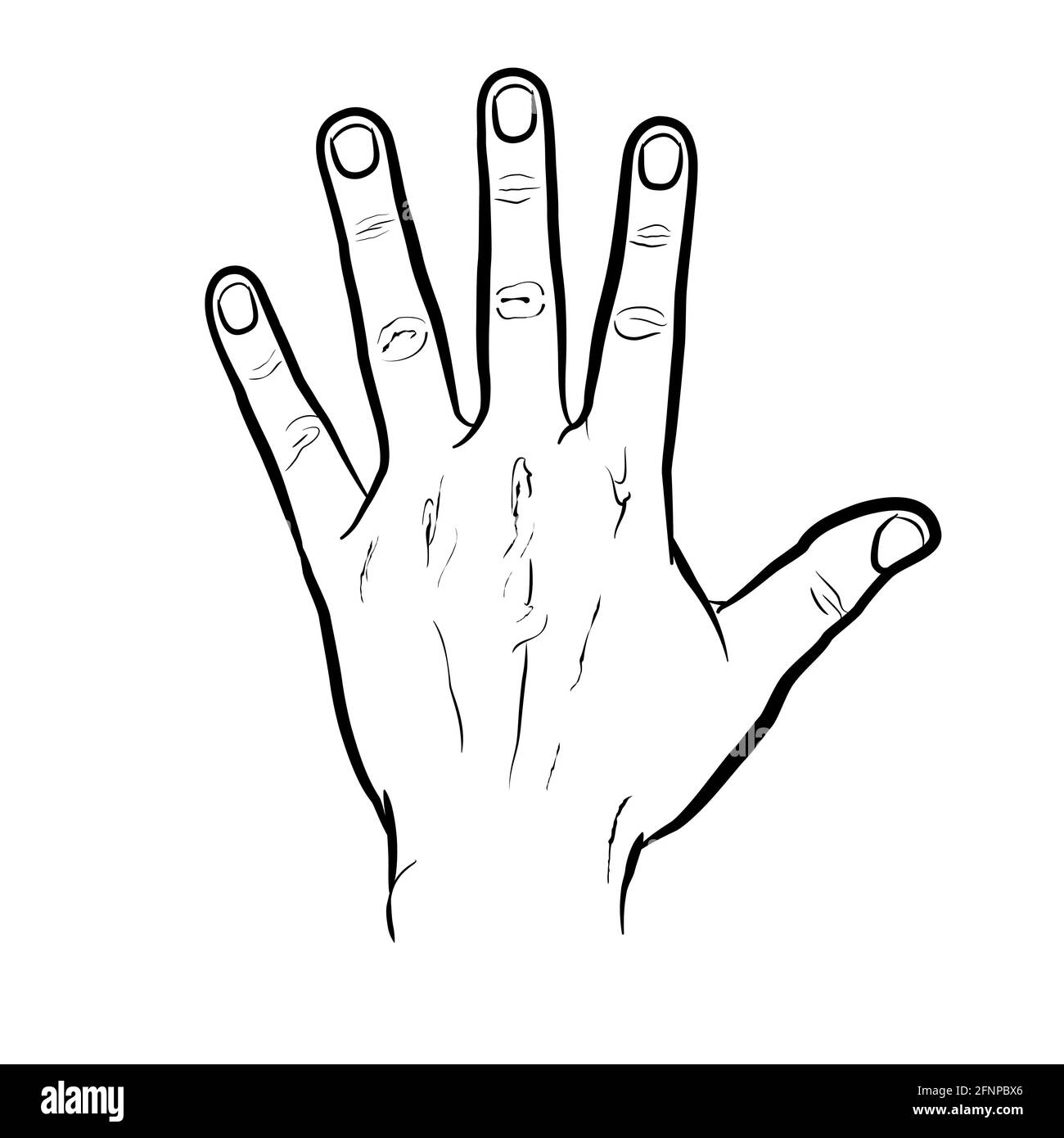 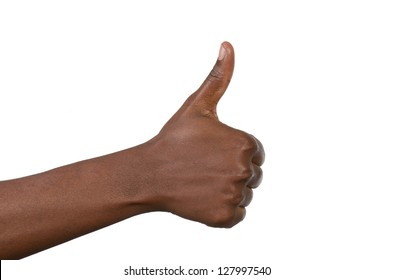 DuimWaar ben ik goed in?
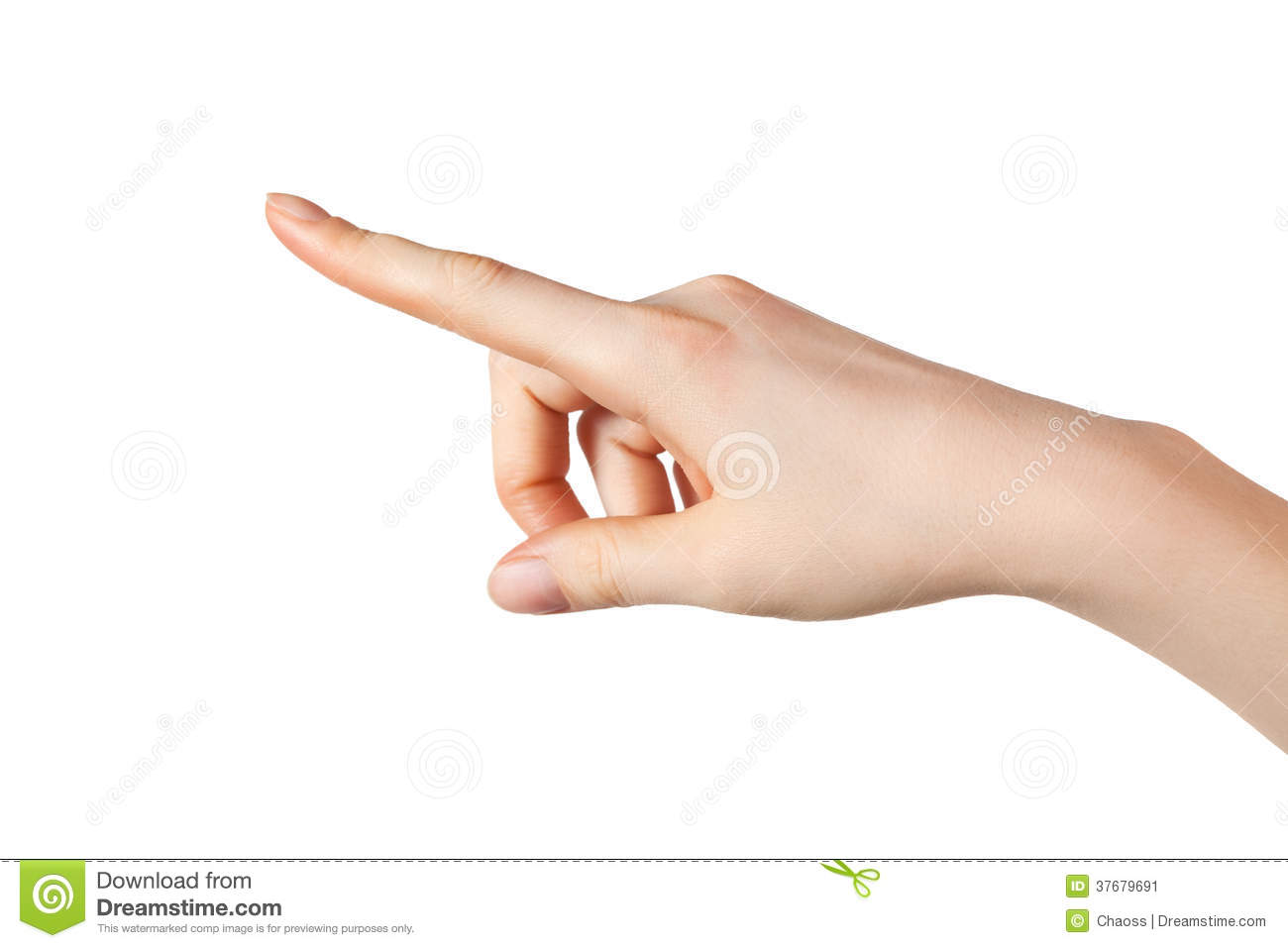 WijsvingerWaar wil je naar toe?
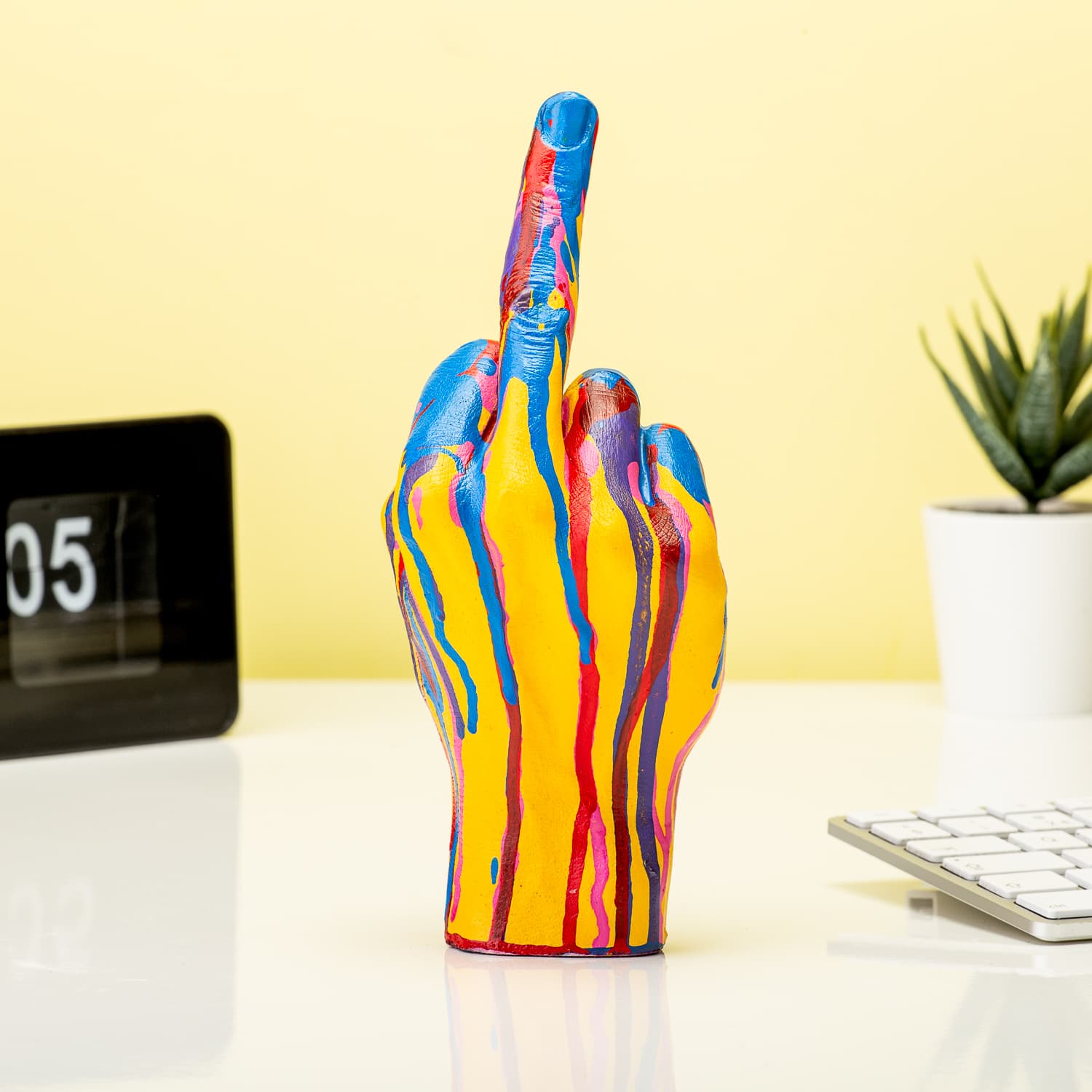 MiddelvingerWaar baal ik van?
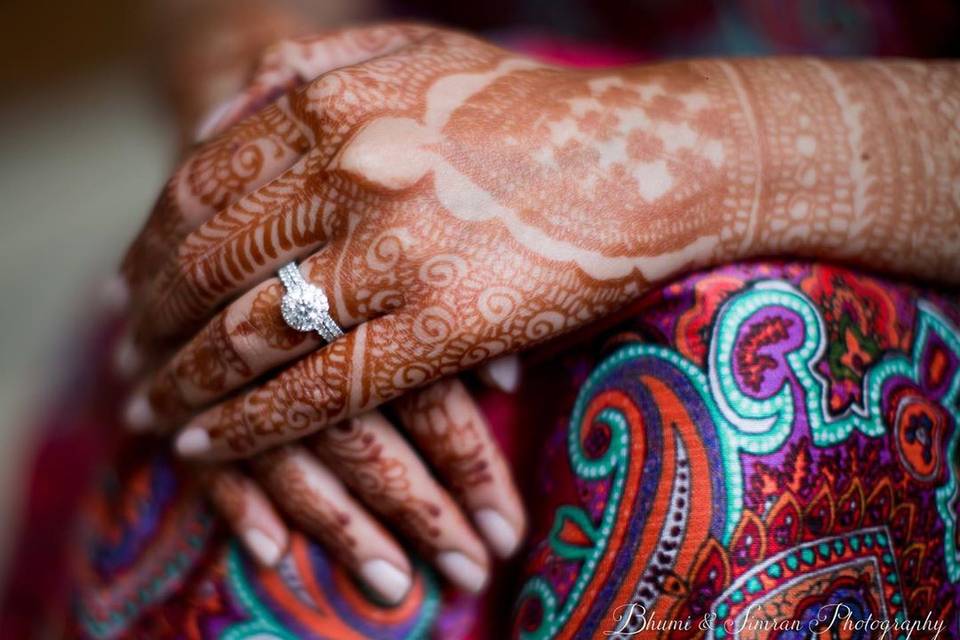 RingvingerWaar ben ik trouw aan?
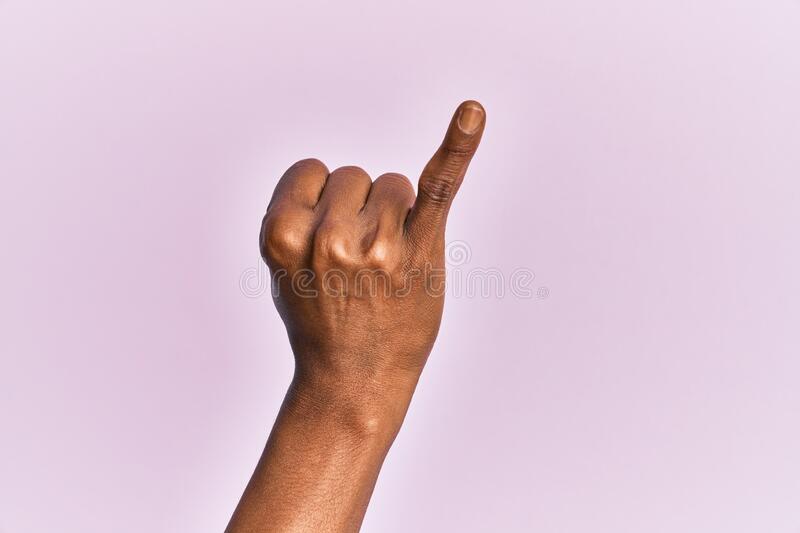 PinkWaar wil ik nog in groeien?
Waar baal ik van?
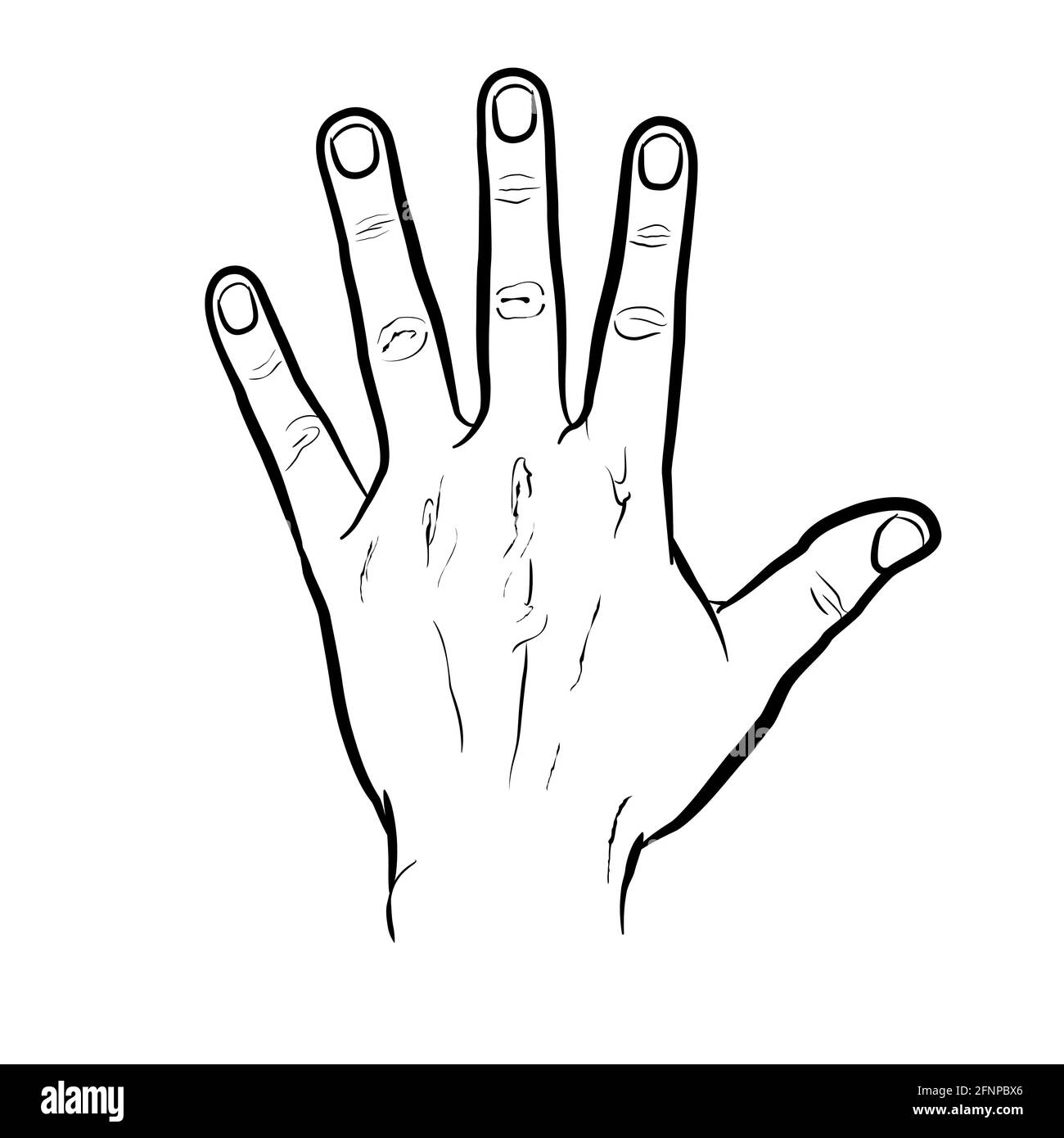 Waar ben ik trouw aan?
Waar wil ik naar toe?
Waar wil ik nog in groeien?
Waar ben ik goed in?